50% Written Exam Explained
What to expect in preparation for the GCSE exam. 
A structured plan to ensure you get the best marks possible. 
Teacher information
Student investigation 
Focused practical work
Individual work
Group work
Practice exam questions 
Homework tasks
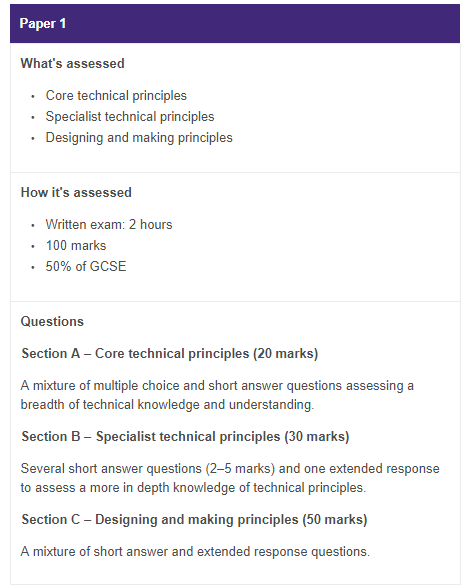 Section A – 20 Marks
 Multiple choice and short answers
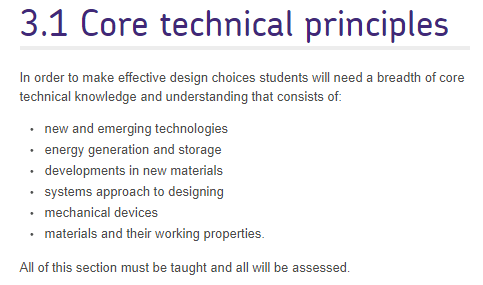 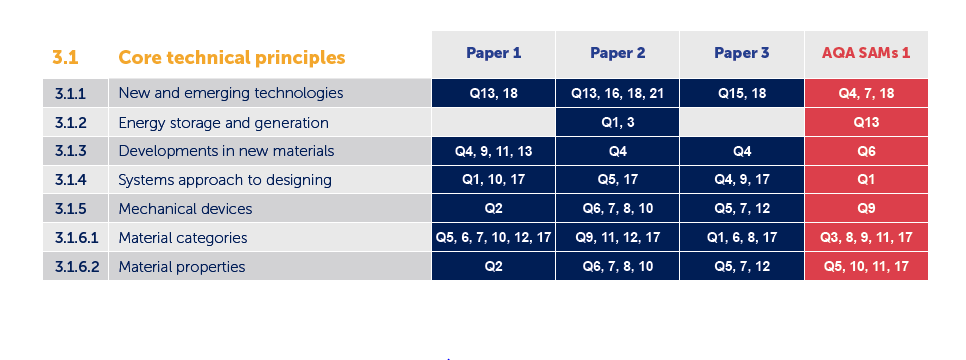 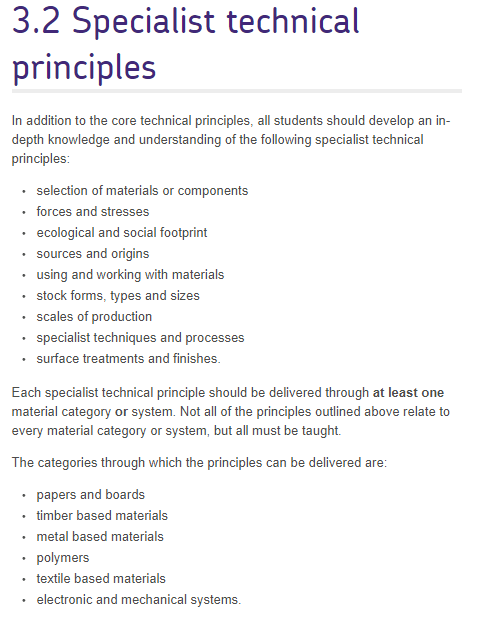 Section B – 30 Marks 
Short answers (3-5marks) one extended response
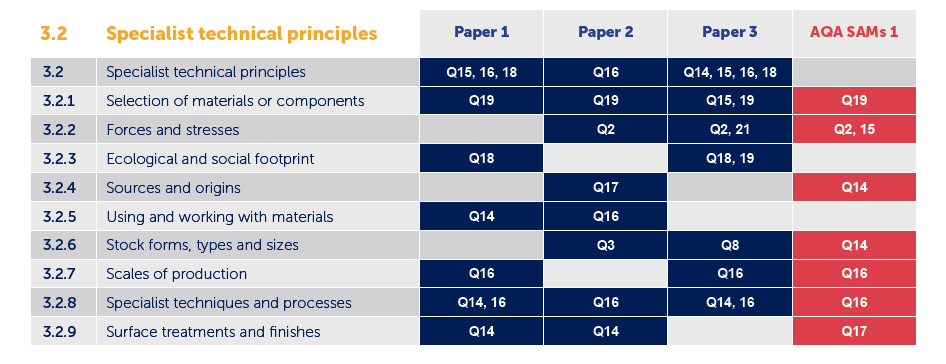 Section C – 50 Marks 
 A mixture of short and extended responses.
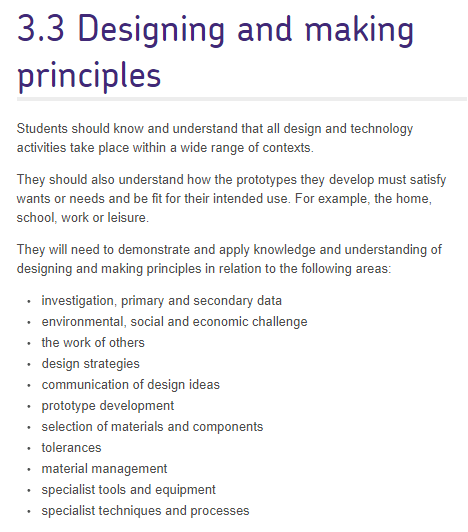 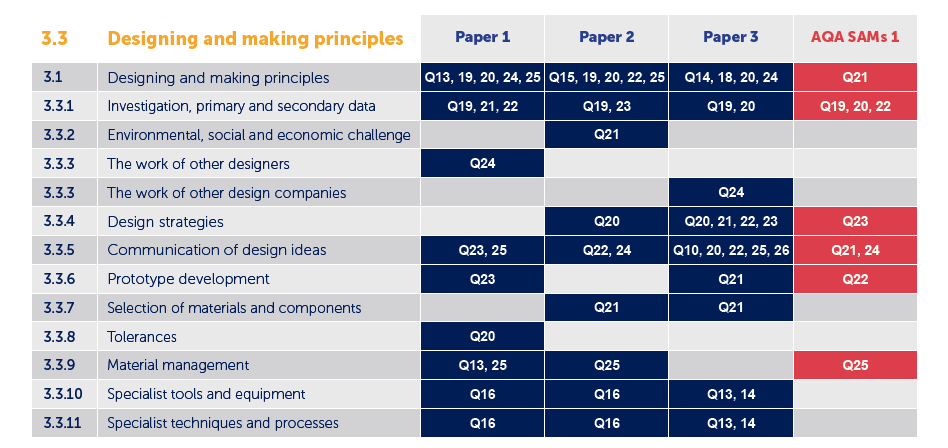 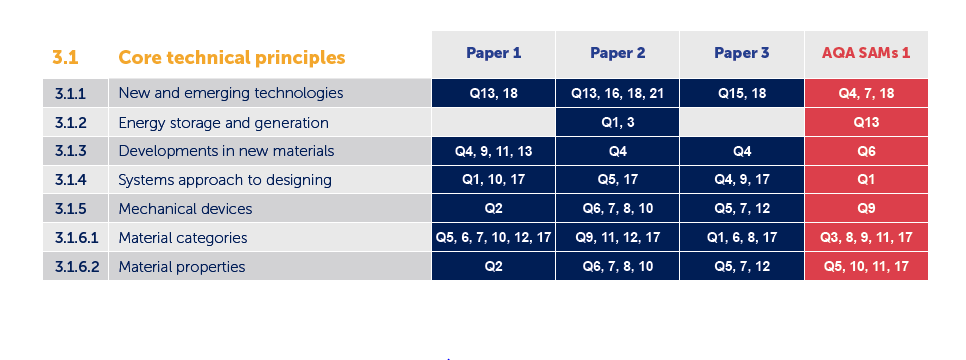 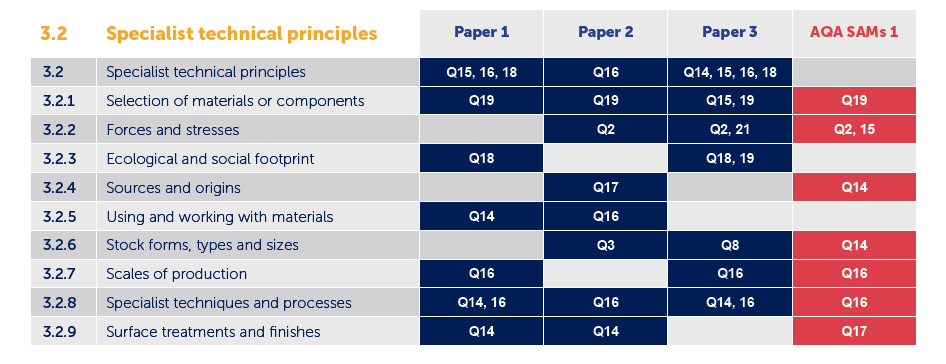 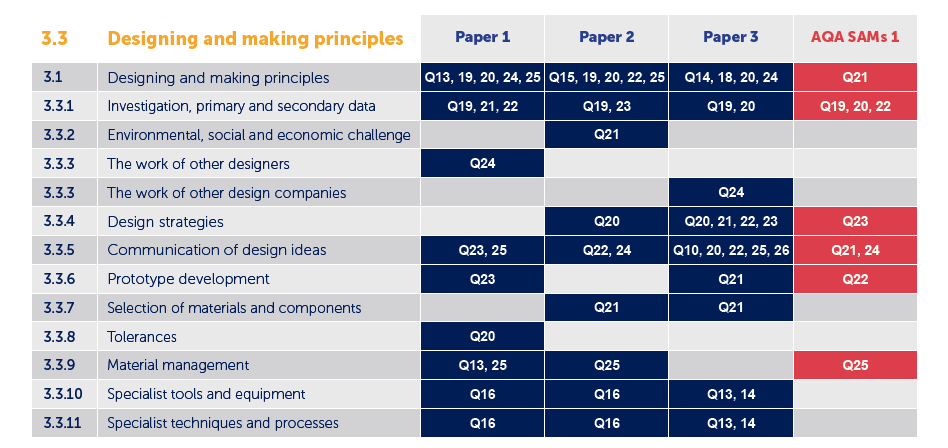 Easter!!!!